Zalety pracy w małej grupie  na  przykładzie modelu klasy I Szkoły Podstawowej przy SOSW nr 2
Zespół 1NA
Klasa liczy 3 uczniów
Uczniowie z autyzmem w normie intelektualnej, z Zespołem Aspergera
Posiadają Orzeczenie       o potrzebie kształcenia specjalnego wydane przez PP-P
Realizujemy Podstawę Programową dla uczniów w normie intelektualnej  na I etap edukacyjny Szkoły Podstawowej.Korzystamy z podręczników z serii „Elementarz Odkrywców”
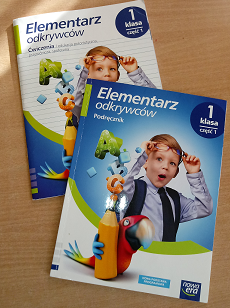 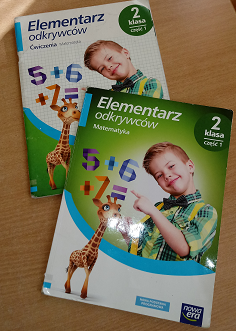 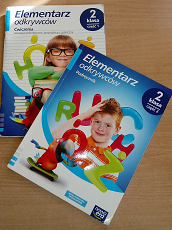 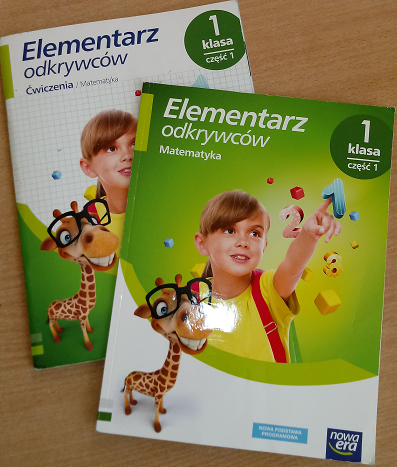 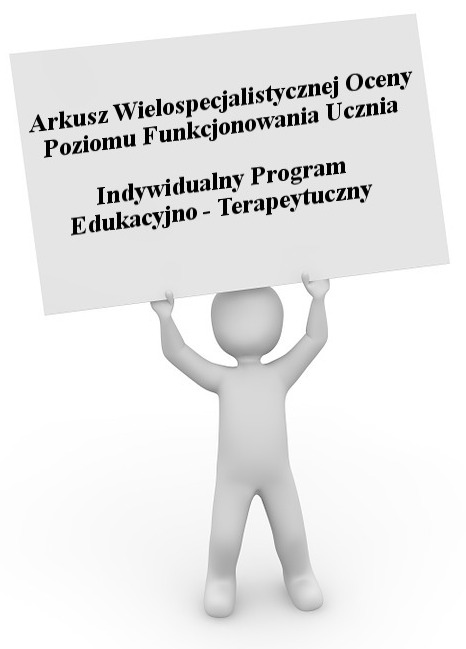 Każdy uczeń pracuje według opracowanego IPET, przygotowanego zgodnie z zaleceniami Poradni Psychologiczno- Pedagogicznej.
Praca wychowawcy w klasie wspierana jest przez pomoc nauczyciela.
Zajęcia Rewalidacyjne
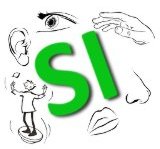 Terapia logopedyczna
Integracja sensoryczna
Usprawnianie manualne
Terapia autyzmu

4 godziny tygodniowo
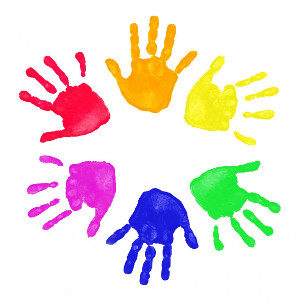 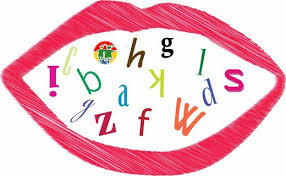 Strukturalizacja czasu i przestrzeni
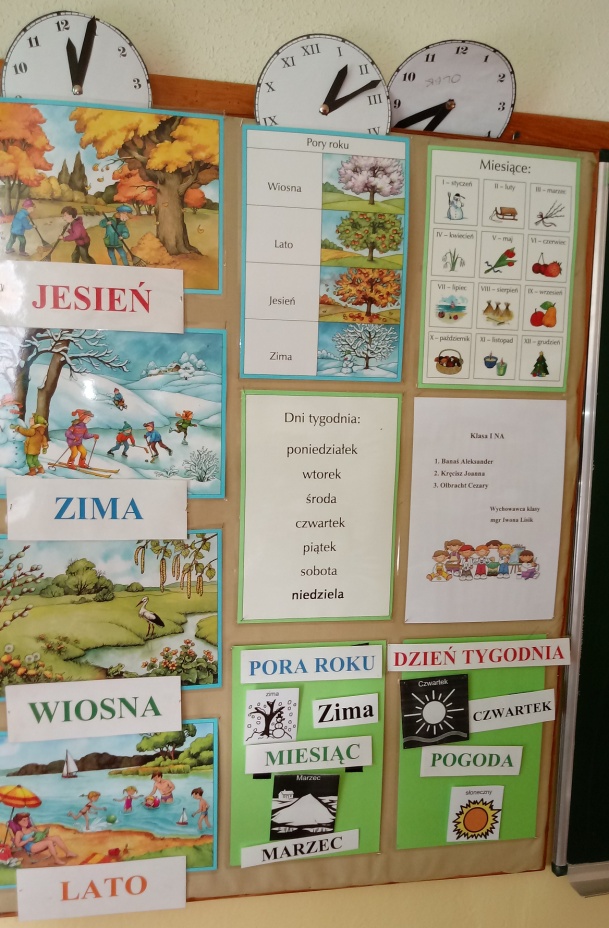 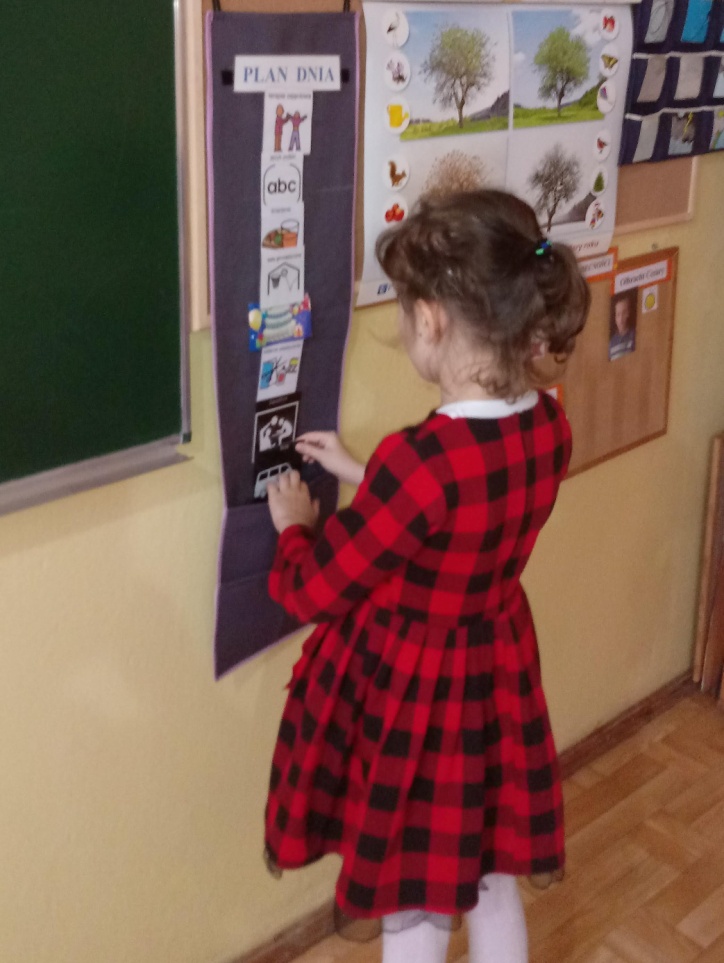 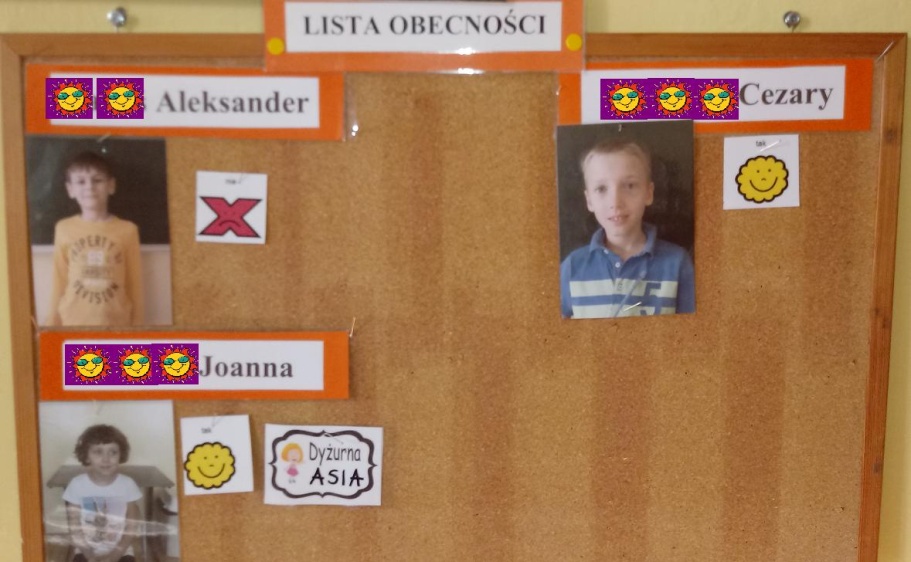 Programy realizowane w szkole
Proces edukacyjny wspomagany jest zajęciami warsztatowymi w ramach realizowanych w placówce programów:
Program Bezpieczna Szkoła
Program Nasza Mała Ekologia
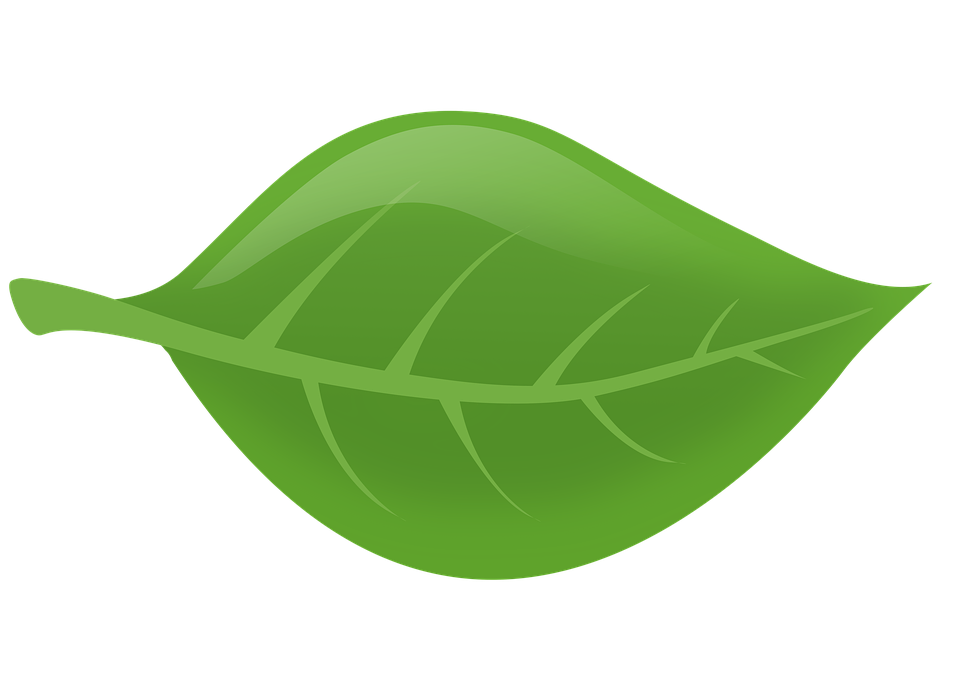 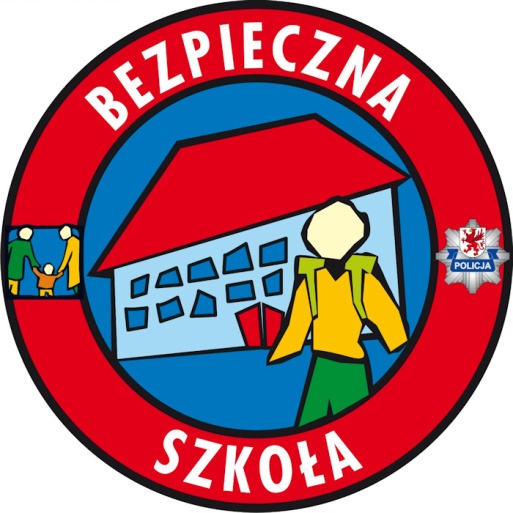 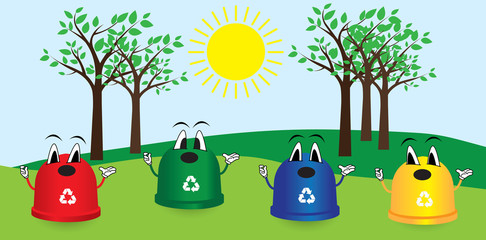 Program Bezpieczna Szkoła
Wycieczka do Miasteczka Ruchu Drogowego
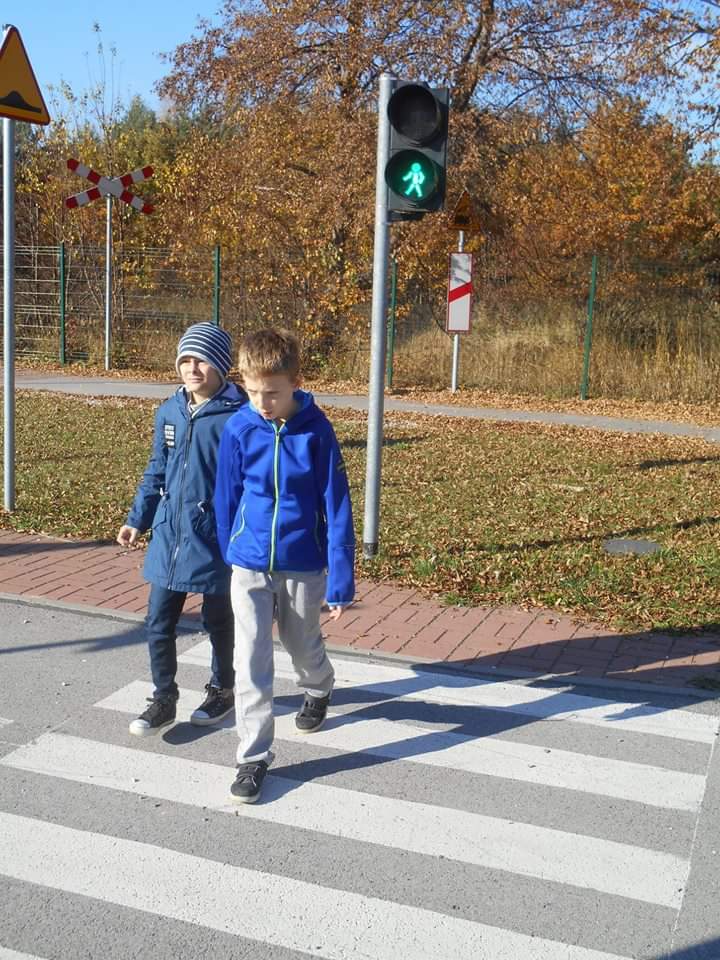 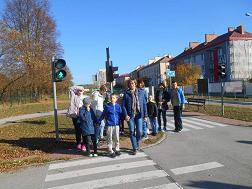 Nasza Mała Ekologia
Prelekcja przyrodnicza
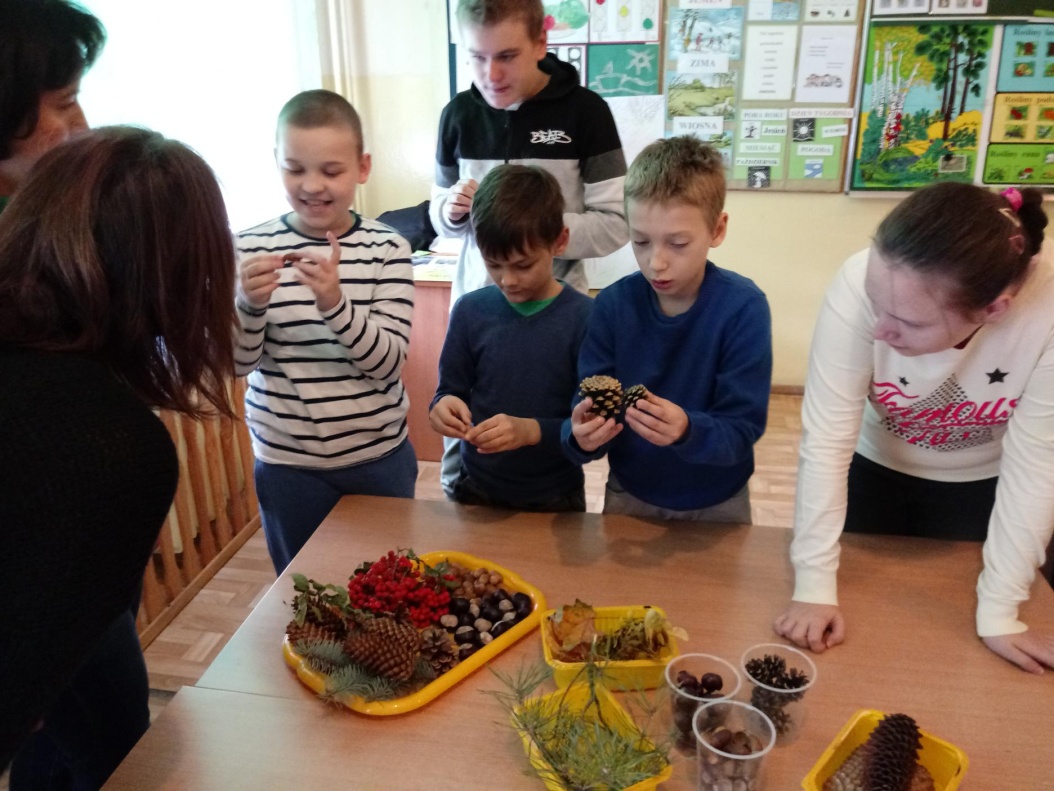 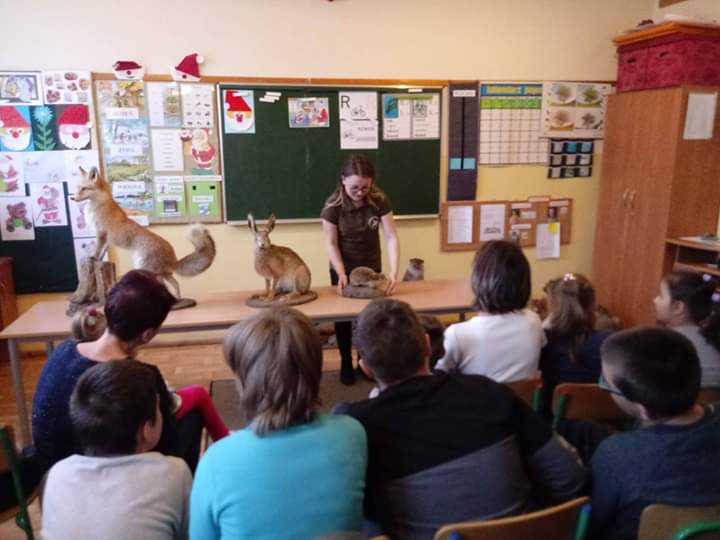 Wydarzenia z życia klasy
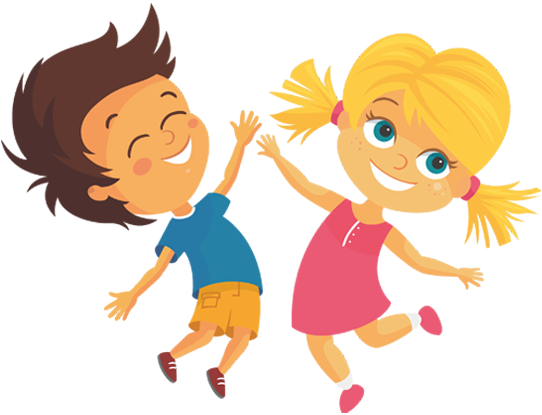 Pasowanie na ucznia
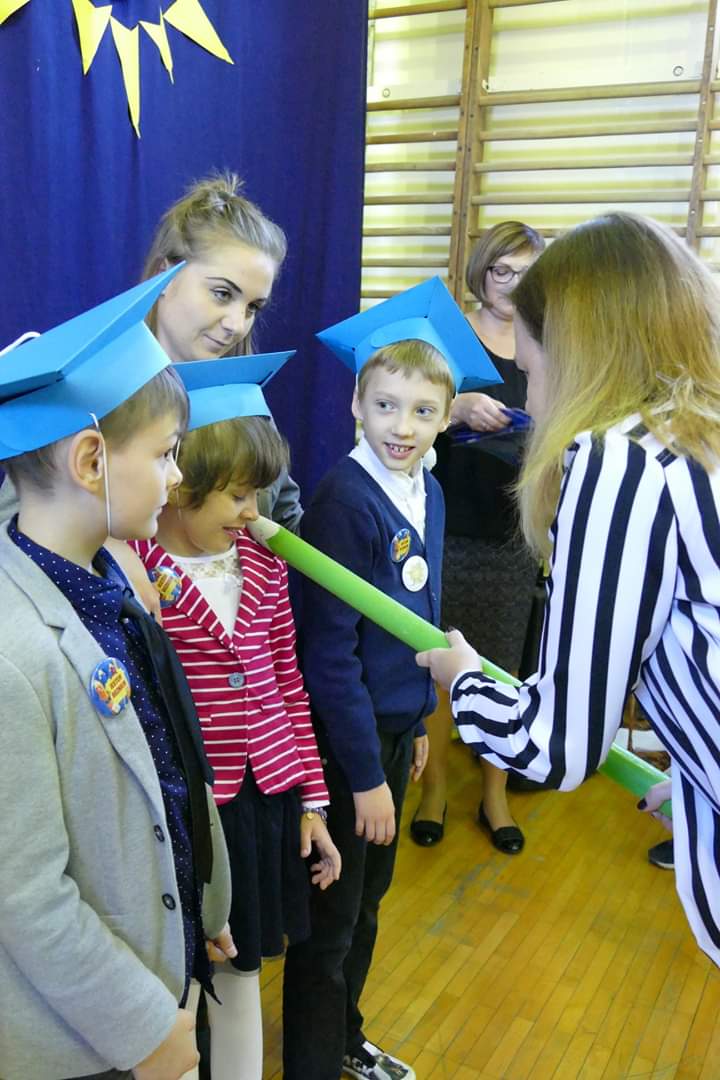 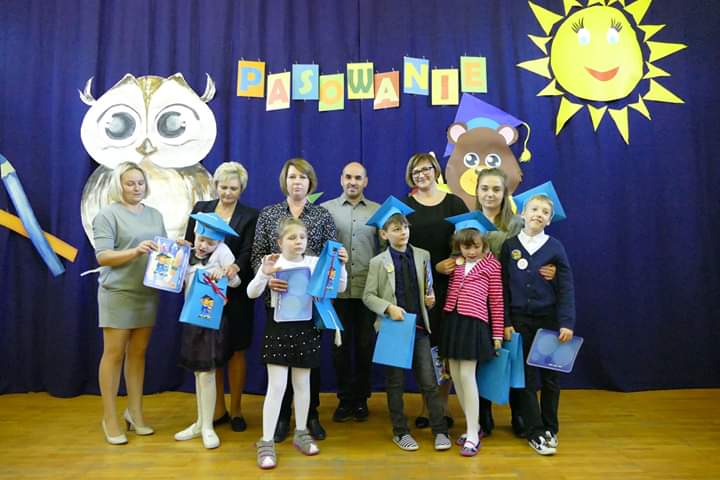 Święto Pluszowego Misia
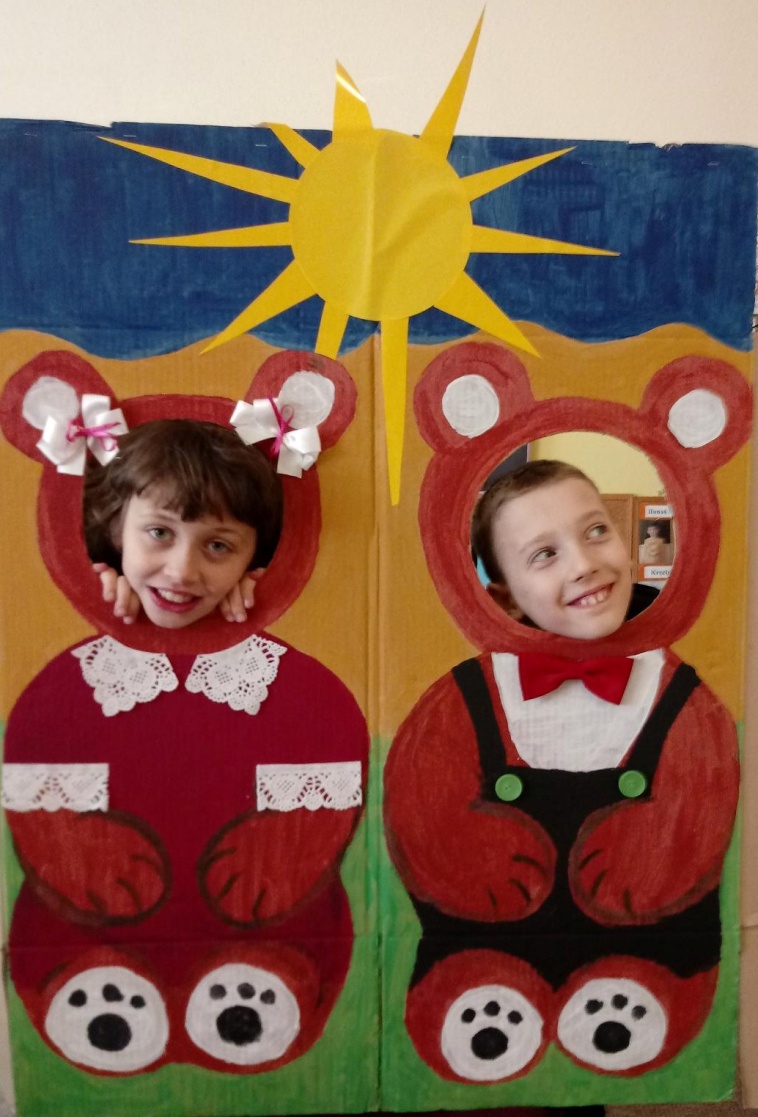 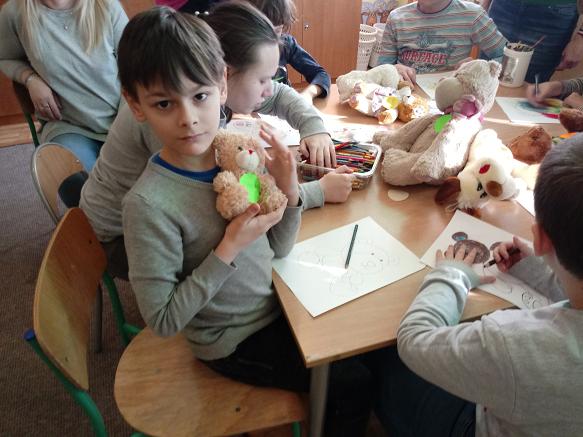 Mikołajki
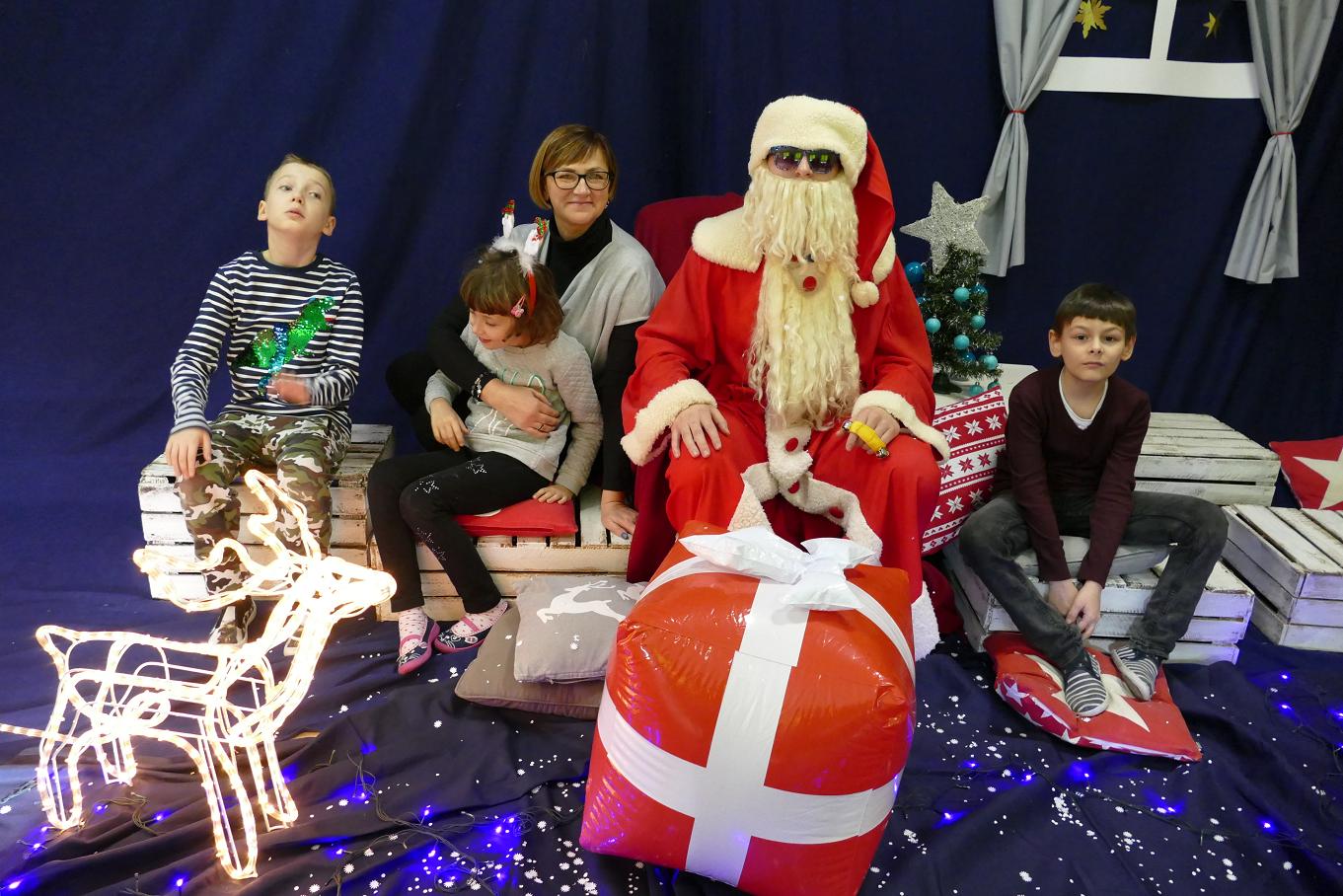 Integracyjne spotkanie wigilijne
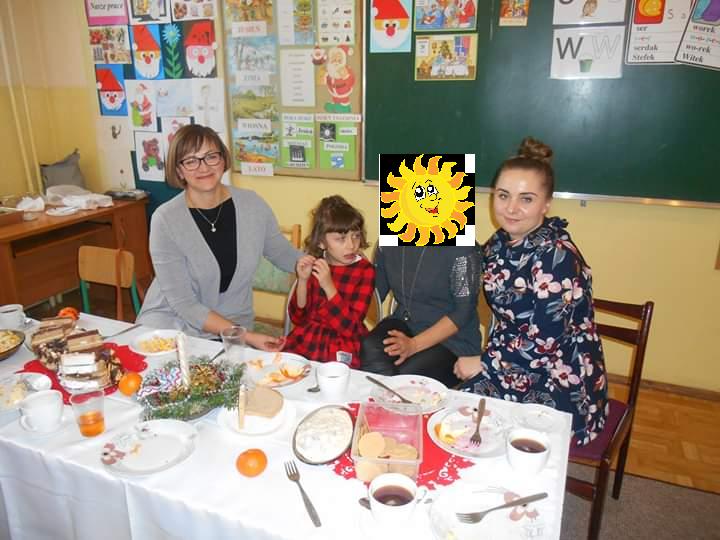 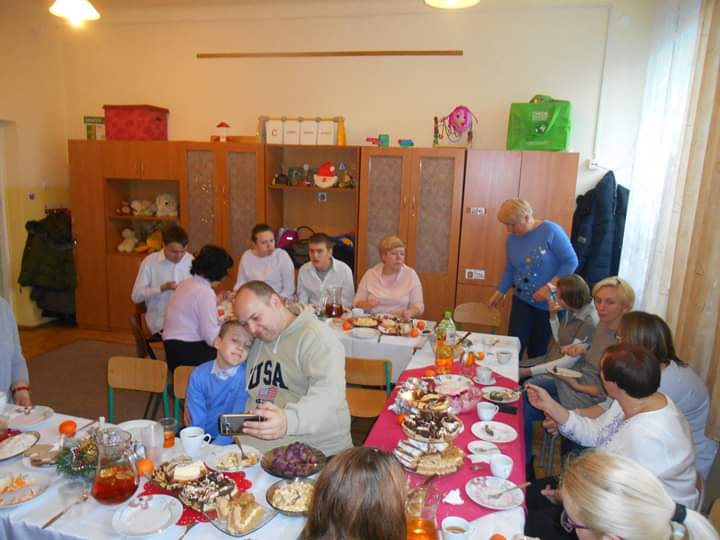 Jasełka
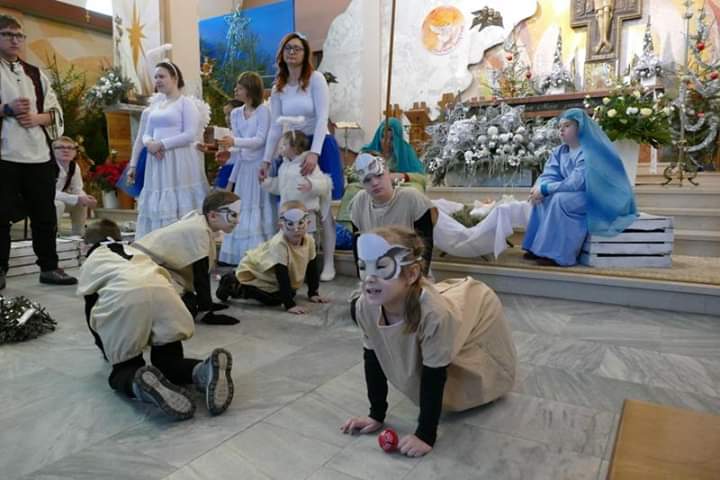 Bal Karnawałowy
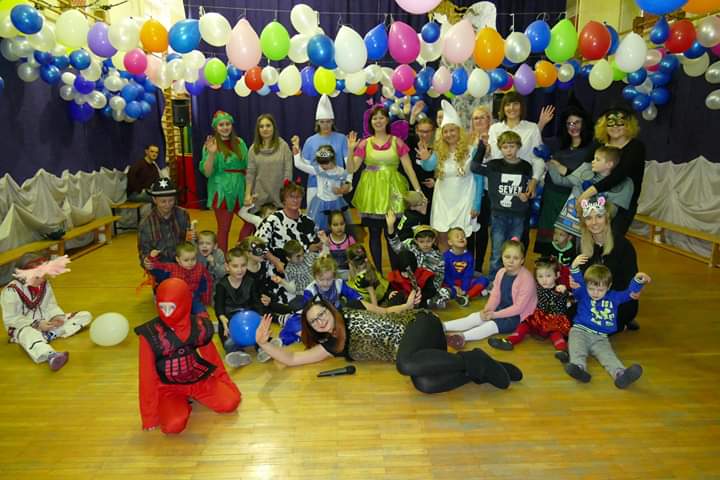 Walentynki
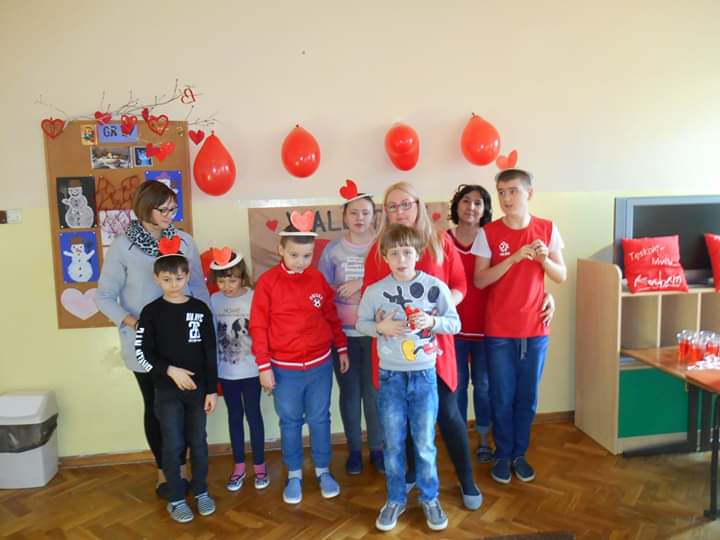 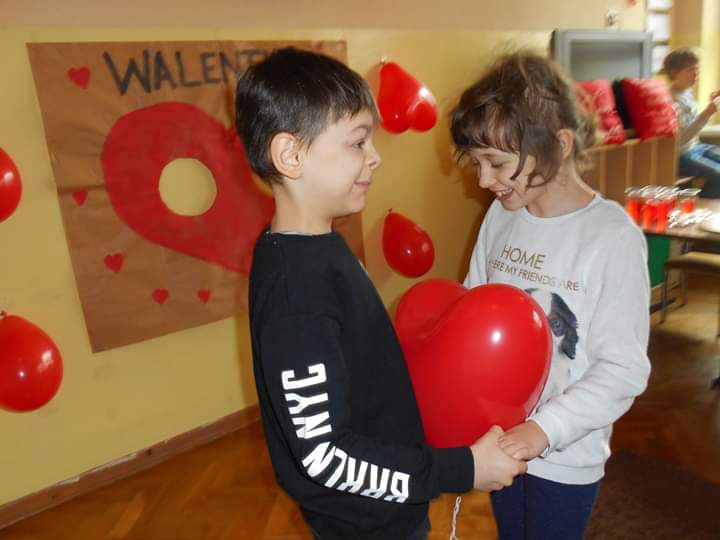 Wizyta w bibliotece
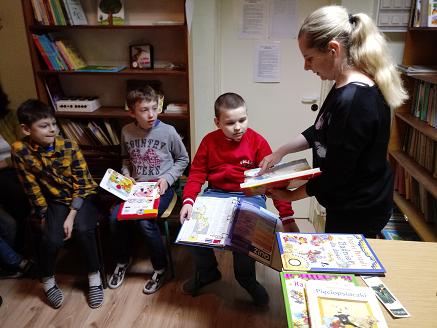 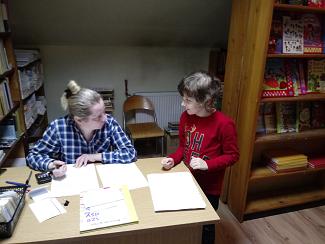 Urodziny
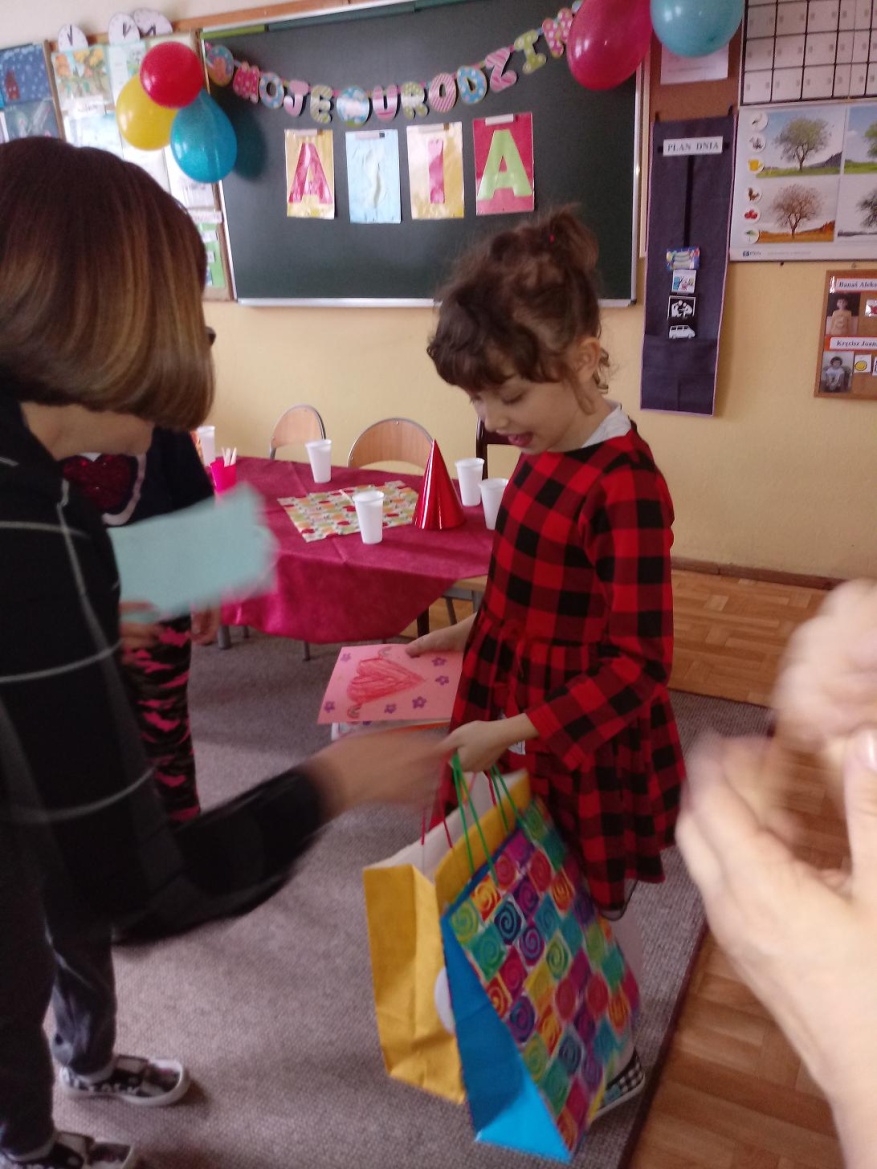 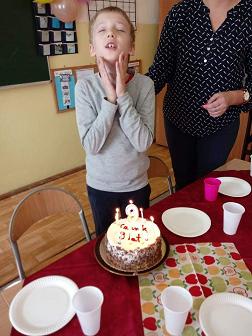